Elektronická  učebnice - II. stupeň                     Základní škola Děčín VI, Na Stráni 879/2  – příspěvková organizace                                                      Fyzika
1.1 Druhy a vlastnosti látek a těles
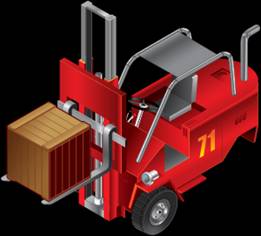 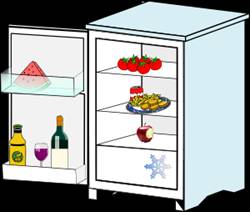 O čem je fyzika?
Výsledky fyzikálního výzkumu umožňují lidem snadnější a pohodlnější život.
Pomáhá nám pochopit svět kolem nás, podobně jako další přírodní vědy (chemie, lékařství, biologie, zeměpis).
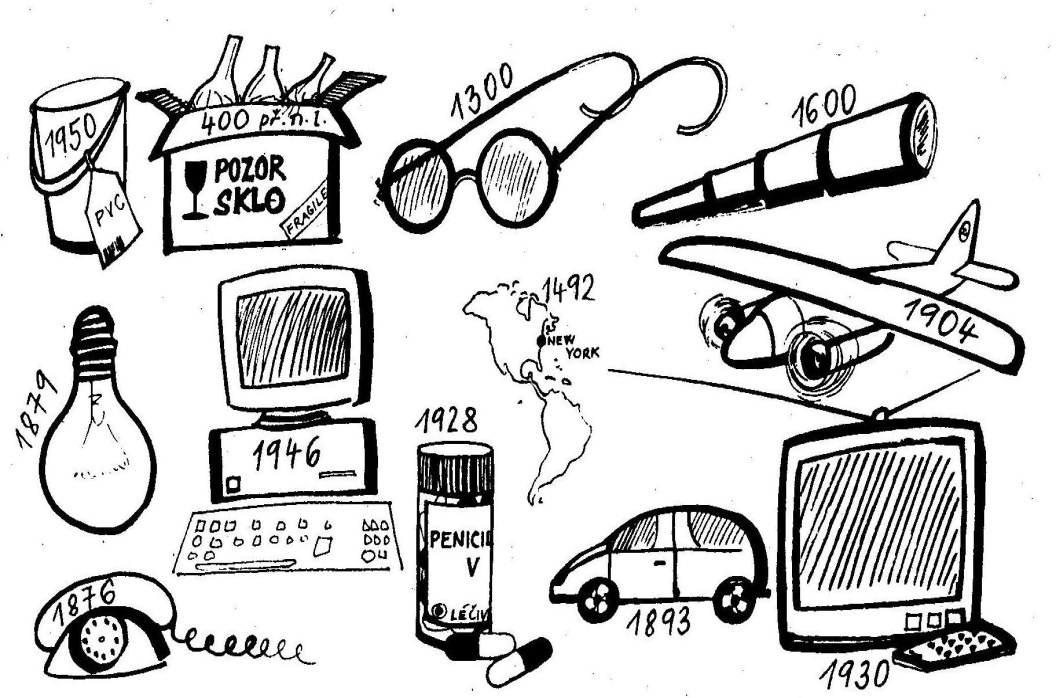 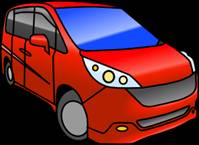 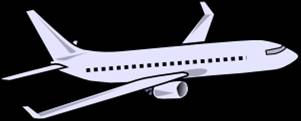 Autor: Mgr. Hana Jirkovská
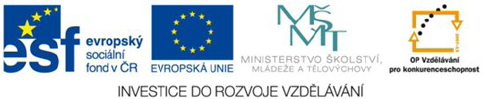 [Speaker Notes: Víte, kdo způsobuje angínu, chřipku, nebo neštovice?]
Elektronická  učebnice - II. stupeň                      Základní škola Děčín VI, Na Stráni 879/2  – příspěvková organizace                                                     Fyzika
1.2 Známé pojmy
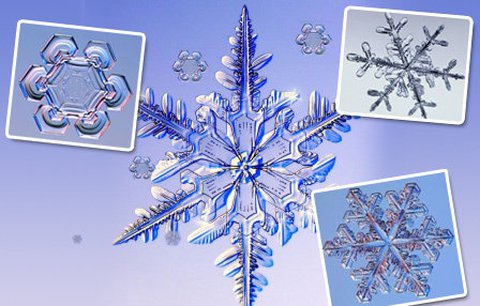 3 skupenství látek:
pevné – dřevo, železo, plast
 kapalné – olej, limonáda, mléko
 plynné – vzduch, oxid uhličitý, kyslík
Úloha:
Benzin, sklo, kyslík, voda, mosaz, dusík, uhlí, vodní pára, stříbro, džus, svítiplyn, žula, vosk, měď a ocet jsou různé látky při obvyklé teplotě v místnosti. Roztřiď je do tabulky.
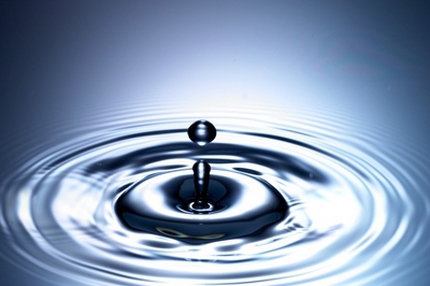 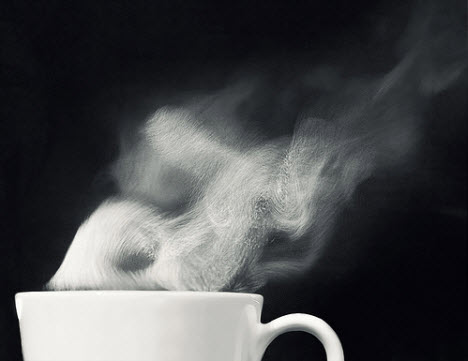 Voda ve 3 podobách:
led – pevná látka
 voda – kapalina
 vodní pára – plyn
Elektronická  učebnice - II. stupeň                      Základní škola Děčín VI, Na Stráni 879/2  – příspěvková organizace                                                      Fyzika
1.3 Nové pojmy
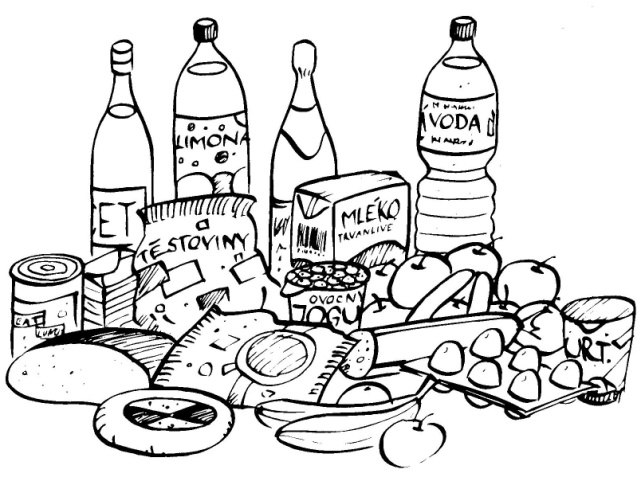 Těleso –
věc, předmět z hlediska fyziky, je z určité látky, má různé vlastnosti, např. objem, tvar, hmotnost
Látka –
z látek jsou tělesa, mají různé vlastnosti, např. barvu, hustotu, nemají tvar ani velikost, existují ve skupenství pevném, kapalném a plynném. Kapaliny a plyny mají společný název tekutiny.
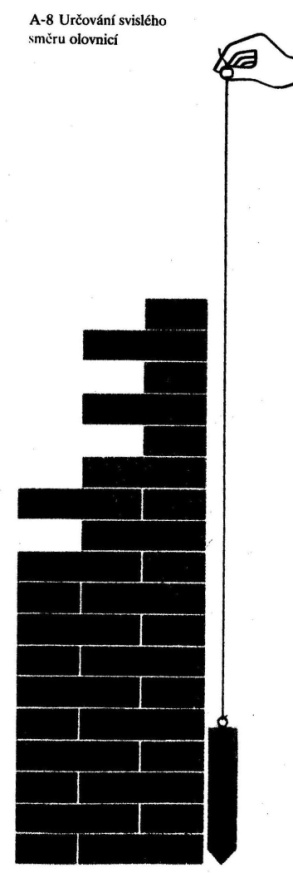 Plazma –
jde o zvláštní stav látky, který je někdy nazýván čtvrtým skupenstvím
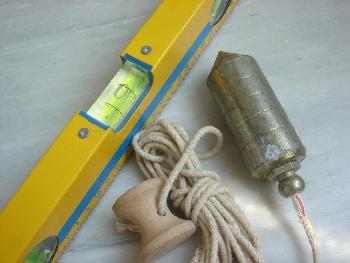 Vodorovný směr –
určujeme pomocí vodováhy (libely)
Svislý směr –
určujeme pomocí olovnice
Elektronická  učebnice - II. stupeň                      Základní škola Děčín VI, Na Stráni 879/2  – příspěvková organizace                                                      Fyzika
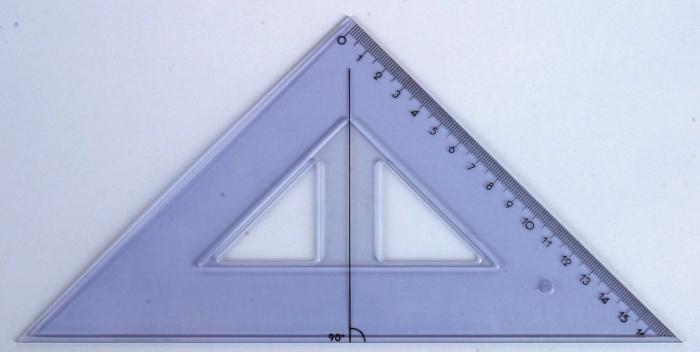 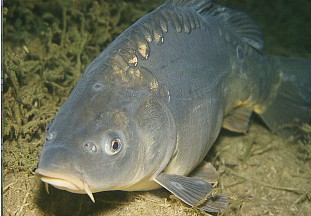 1.4 Výklad nového učiva
1) Tělesa a látky
Tělesa jsou pevná, kapalná a plynná. Jsou z pevných, kapalných a plynných látek.
Příklady látek: dřevo, voda, vzduch, ocel, mléko, dusík, hliník, oxid uhličitý, sůl, rtuť
Příklady těles: sešit, dešťová kapka, čaj ve sklenici, hliníkový drát, vzduch ve třídě, kapr
2) Vlastnosti pevných látek a těles
Pevná tělesa mají stálý objem při stálé teplotě, stálý tvar, některá jsou z látek pružných (ocel, plast), tvárných (hlína, plastelína) nebo křehkých (sklo, křída).
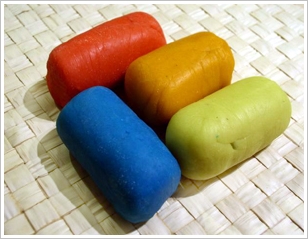 3) Vlastnosti kapalin
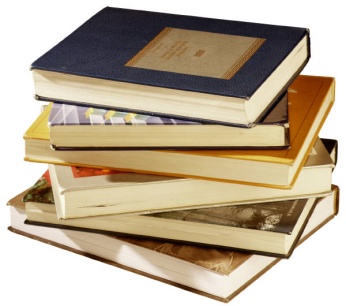 Kapaliny mají tvar podle nádoby, v klidu vodorovnou hladinu, stálý objem při stálé teplotě, považujeme je za nestlačitelné, jsou tekuté.
4) Vlastnosti plynů
Plyny mají tvar i objem podle nádoby, jsou tekuté, stlačitelné a rozpínavé.
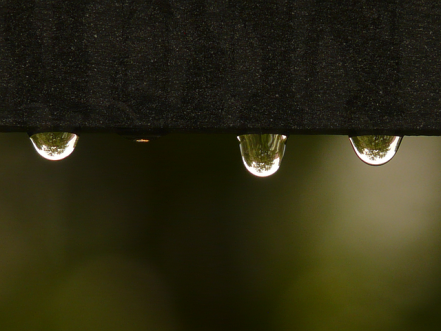 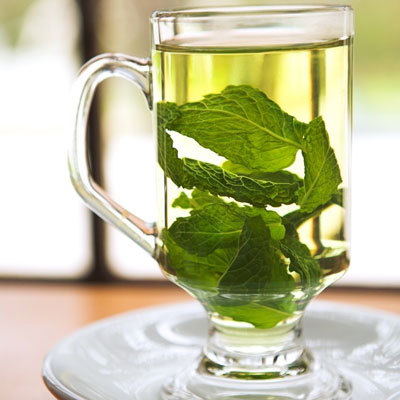 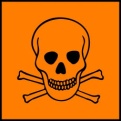 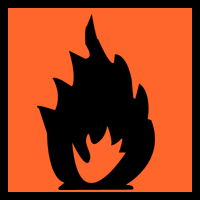 Některé plyny a kapaliny jsou jedovaté a hořlavé.
Elektronická  učebnice - II. stupeň                      Základní škola Děčín VI, Na Stráni 879/2  – příspěvková organizace                       	                             Fyzika
1.5 Procvičení a příklady
1) Napiš, jak se nazývá pomůcka, kterou určujeme svislý směr.
……………..
OLOVNICE
……………..
KOLMÝ
2) Směr svislý je na vodorovnou rovinu
3) Do obrázku nakresli hladinu kapalného tělesa v široké části konve i ve výtokové trubici.
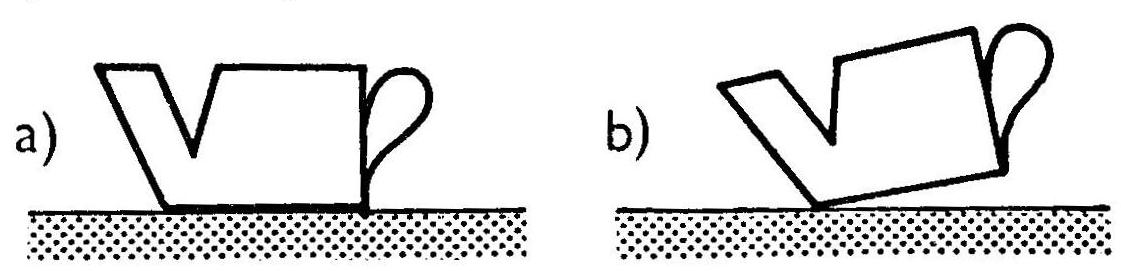 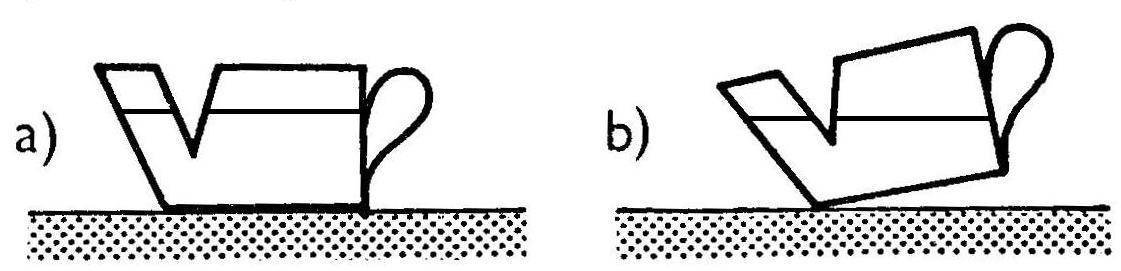 ……………..
4) Doplň údaje v tabulce:
5) Zaškrtni čísla u slov, která nejsou názvy látek. Správné odpovědi jsou označeny prvočísly.
1.cement		3.čepice		5.pes		7.lampa		9.hedvábí
2.židle		4.plast		6.hliník		8.vlna		10.vosk
Elektronická  učebnice - II. stupeň                      Základní škola Děčín VI, Na Stráni 879/2  – příspěvková organizace                       	                              Fyzika
1.6 Něco navíc pro šikovné
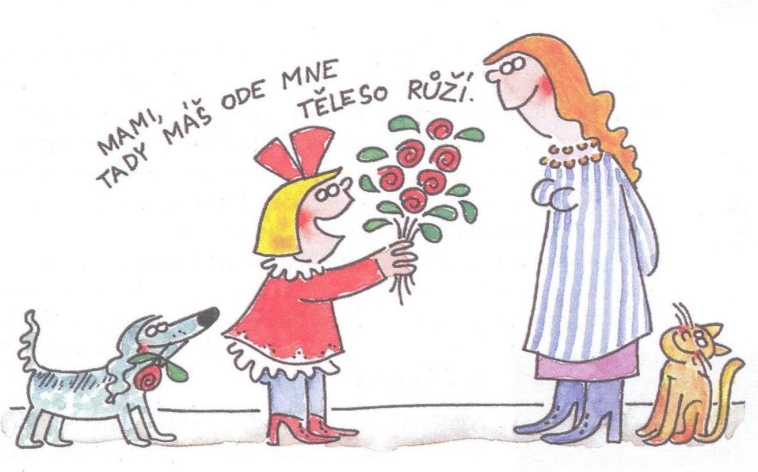 1) Jakou společnou vlastnost mají kapaliny a plyny?
……………..
tekutost
……………..
2) Jaké rozdílné vlastnosti mají kapaliny a plyny?
Plyny jsou stlačitelné, kapaliny mají stálý objem a v klidu vodorovnou hladinu.
3) Přiřaďte k sobě těleso a jemu odpovídající látku
……………..
1.láhev			a)kámen
2.zátka			b)hliník
3.kniha			c)dřevo
4.židle			d)korek
5.hřebík			e)sklo
6.dlažební kostka		f)papír
7.plechovka od limonády	g)vlna
8.svetr			h)železo
1.e)
2.d)
3.f)
4.c)
5.h)
6.a)
7.b)
8.g)
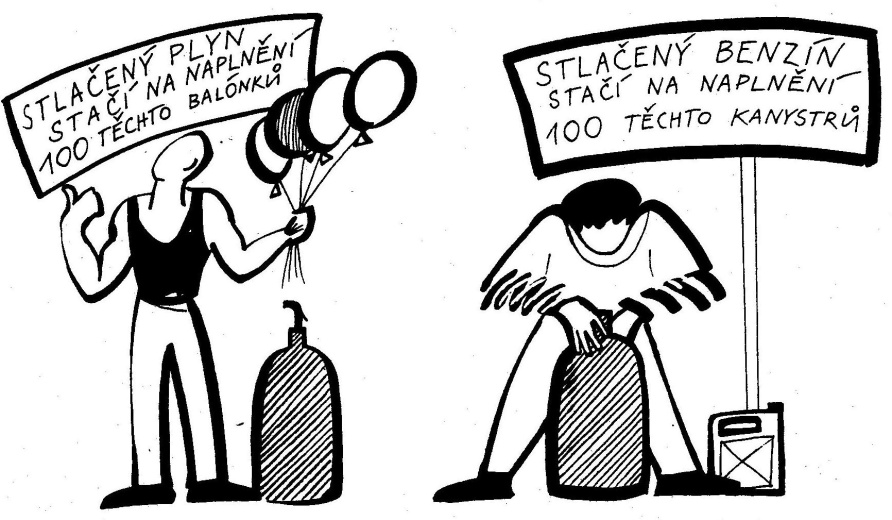 Elektronická  učebnice - II. stupeň                      Základní škola Děčín VI, Na Stráni 879/2  – příspěvková organizace                                                   Physics
1.7 CLIL – Matter and body
Vocabulary
Těleso – Body				Pružnost – Elasticity
Látka – Matter				Nestlačitelnost – Incompressibility
Skupenství – State				Rozpínavost – Extensibility
Pevné skupenství – Solid state		Tekutost – Liquidity
Kapalina – Liquid				Libela – Bubble tube
Plyn – Gas				Olovnice – Plumb line
Vlastnost – Quality				Vodorovný – Horizontal 
Křehkost – Fragility			Svislý – Vertical 
Tvárnost – Plasticity			Tvar – Shape
Exercise
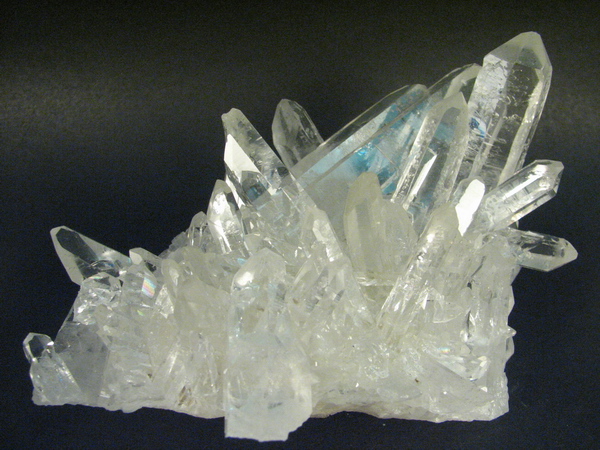 Divide materials by the state:
iron	
 crystal
 milk
 air
oil
 paper
 wood
 oxygen
honey
 water
 sugar
 chalk
tea
 gold
 petrol
 bottled gas
Elektronická  učebnice - II. stupeň                      Základní škola Děčín VI, Na Stráni 879/2  – příspěvková organizace                       	                              Fyzika
1.8 Test znalostí
Správné odpovědi:
Vyber z nabídky těleso tvaru     kvádru:
Směr svislý v praxi určujeme:
c)
a)
d)
c)
vodováhou
libelou
hladinou vody
olovnicí
láhev
kmen stromu
kniha
teploměr
Které geometrické těleso má stejný tvar jako Země, Slunce, Měsíc?
Vyber z uvedených možností fyzikální těleso:
sklo
mléko
voda ve sklenici
vzduch
koule
krychle
kužel
válec
Elektronická  učebnice - II. stupeň                      Základní škola Děčín VI, Na Stráni 879/2  – příspěvková organizace                       	                               Fyzika
1.9 Použité zdroje
Bohuněk: PRACOVNÍ SEŠIT K UČEBNICI FYZIKY 6., Prometheus, 1994,str.2,3
 Bohuněk: TÉMATICKÉ PROVĚRKY Z UČIVA FYZIKY 6. ROČNÍK, Velryba s.r.o., 1992
 Bohuněk: SBÍRKA ÚLOH Z FYZIKY PRO ZŠ 1. DÍL, SPN, 1993,str.8-11
 Janovič, Kolářová: FYZIKA PRO 6. ROČNÍK, SPN, 1989,str.20
 Macháček: PRACOVNÍ SEŠIT K UČEBNICI FYZIKY 6., Prometheus, 1995,str.1-3
 Rauner a kol.: FYZIKA 6, Fraus, 2004,str.10-15
 Rojko a kol.: FYZIKA KOLEM NÁS, Scientia, 1995,str.42
 Tesař, Jáchim: FYZIKA 1 PRO ZŠ, SPN, 2007,str.7, 9,10
 Obrázky:

 http://geologie.vsb.cz/loziska/suroviny/nerudy/k%C5%99emen.html
 http://www.health.com/health/gallery/0,,20306715_8,00.html
 http://bricolaje.facilisimo.com/foros/otras-tareas/nivel-o-plomada_371559.html
 http://www.toppapir.cz/trojuhelnik-s-ryskou-45-177-plast-transparent/d-58831.htm
 http://www.ahaonline.cz/clanek/trapasy/4343/kapka-vody-letela-650-kilometru-a-vcera-spadla-v-praze.html
 http://scribnerarts.wordpress.com/2011/03/24/new-database-book-review-digest-retrospective/
 http://www.treehugger.com/corporate-responsibility/busting-a-myth-does-facebook-water-vapor-comment-disprove-global-warming.html
Elektronická  učebnice - II. stupeň                      Základní škola Děčín VI, Na Stráni 879/2  – příspěvková organizace                       	                              Fyzika
1.10 Anotace